Guide atelier d’échange JMS 2023
À l’occasion de la Journée Mondiale de la Sécurité 2023, nous vous invitons à organiser des ateliers d’échange avec les collaborateurs de TotalEnergies et des Entreprises partenaires sur le thème des Risques technologiques.
L’objectif de l’atelier :
Pendant environ une heure :
Faire connaître les risques technologiques 
Prendre conscience des enjeux pour la Compagnie
Savoir identifier les situations à risques au quotidien
Comprendre les rôles dans la maîtrise des risques technologiques
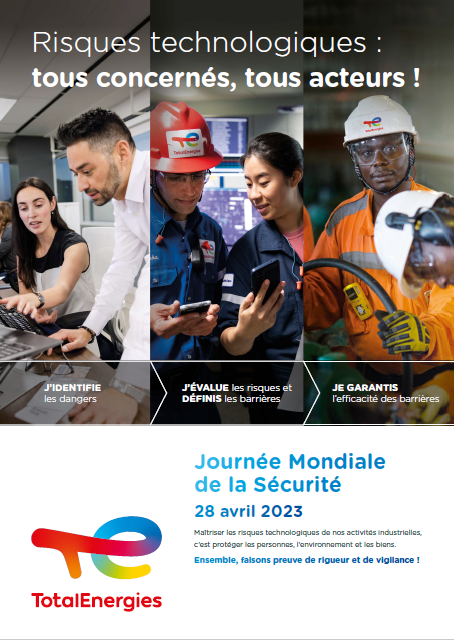 Comment organiser l’atelier ?
Réserver un créneau de 1h ;
Inviter au préalable les collaborateurs(voir modèle d’invitation au verso) ;
Constituer des groupes de 5 à 20 personnes maximum.
Qui anime l’atelier ? 
Membre d’un Codir ;
Manager local avec son homologue d’une entreprise partenaire (co-animation) ;
Manager de service ou d’équipe.

Qui y participera ? 
Les collaborateurs de TotalEnergies et des Entreprises partenaires sous contrat ou fréquemment présents ;
Les visiteurs présents à l’occasion de la JMS sont invités à participer à un atelier.

Et après ?
Vous pouvez transmettre les points clés de vos échanges à la direction HSE.
Ce guide est conçu pour vous aider à animer l’atelier localement ou à distance
1
Atelier d’échange – JMS 28 avril 2023
Guide atelier d’échange JMS 2023
PRÉPARER
Supports disponibles
Message type d’invitation
« A l’occasion de la JMS 2023, nous vous invitons à participer à un atelier d’échange sur le thème des Risques technologiques.Pendant une heure, en prenant exemple sur des évènements connus, nous échangerons sur les différents aspects de la maîtrise des risques technologiques.Pensez à vous inscrire. »
Eléments de communication disponibles
Retrouvez les supports JMS 2023 dans la Toolbox HSE.
https://toolbox-hse.totalenergies.com/fr/journee-mondiale-de-la-securite-2023
Mémo
Affiche
Kit Manager
Guide atelier d’échange et fiches exemples
ANIMER
Votre rôle d’animateur
Déroulé de l’atelier
Timing
Votre rôle est d’animer un moment où chacun à la possibilité de comprendre et de s’exprimer au sujet des risques technologiques en facilitant les échanges, en adoptant une posture neutre, sans jugement de valeur. 
Suivez ces quelques conseils d’animation
Développez une écoute attentive, faites en sorte que tous puissent participer et s’exprimer, sans craindre le regard des autres.
L’atelier d’échange doit permettre à chacun de collecter de l’information, d’exprimer son point de vue.
Faciliter les échanges  et susciter la prise de parole.
C’est parti, on vous écoute ;-)
Présentez-vous, remerciez les participants de leur présence ;
Présentez le principe et l’objectif de l’atelier ;
Rappeler les fondamentaux de la gestion des risques technologiques et présentez une illustration en annexe de ce guide.
Faites participer le groupe…
Partagez les avis, les commentaires,les questionnements sur l’évènement présenté, l’identification des risques technologiques et le rôle de chacun dans la gestion de ces risques.

Synthétisez les échanges…
Reprenez et regroupez les idées fortes émises par les participants.

Et concluez !
Rappelez l’importance de connaître les risques technologiques ;
Résumez les échanges en reprenant les points notables ;
Remerciez tous les participants avant de clore l’atelier.
1
5-10 min.
2
20 min.
3
5 min.
6 pièges à éviter
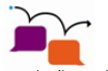 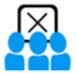 10 min.
Mener la discussion trop rapidement
Donner le mauvais ton
Se concentrer sur les problèmes plus que sur les solutions
4
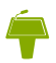 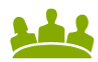 Faire trop de suggestions
Perdre le fil
Empêcher le groupe à formuler ses propres conclusions
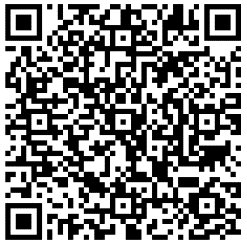 RESTITUER
Complétez le formulaire en ligne pour partager vos échanges avec la direction HSE.
2
Atelier d’échange – JMS 28 avril 2023
Conduire l’atelier d’échange JMS 2023
Les Risques technologiques
Revoir les fondamentaux de la gestion des risques technologiques présentés dans le kit manager :
le modèle décrivant les produits & énergie, et des cibles potentiels,
la multiplicité des situations où les risques technologiques sont présents,
le processus de gestion des risques technologiques.
Rappeler le fait que nous sommes tous concernés par les risques technologiques et que nous avons un rôle à jouer dans le processus de gestion des risques technologiques.
Exemple présenté
Sélectionner et présenter une fiche exemple en annexe de ce guide ou que vous aurez rédigée sur la base d’un REX local en lien avec des risques technologiques.

Nota : les exemples proposés ont été simplifiés pour une bonne compréhension par tous des situations, des risques et des rôles.Les exemples d’un robinet de purge resté ouvert, d’un joint défectueux, d’une explosion dans une station essence ou d’une surchauffe électrique, peuvent être utilisés sans grande contrainte pour leur compréhension.
Il s’agit de la réalité des activités de la Compagnie et il est important de partager ces notions quelle que soit sa fonction.
Questionnement
Que pensez-vous de l’exemple présenté (dangers, risques, barrières, rôle, …) ?
Evoque-t-il des situations connues ou vécues sur un site ?
Connaissez-vous les risques technologiques les plus importants de votre activité/site ?
Quels sont les différents rôles qui permettent la maîtrise de ces risques ?
Comment agir pour s’améliorer… ?
Matériel disponible
Affiche JMS 2023 et kakemono ;
Kit manager JMS 2023 ;
Fiches d’exemple en annexe de ce guide d’animation atelier d’échange ;
Lien vers le questionnaire de feed-back via Forms
3
Atelier d’échange – JMS 28 avril 2023
Atelier d’échange JMS 2023
Synthèse des échanges
Site / Entité
Date
Nb participants
Nom animateur
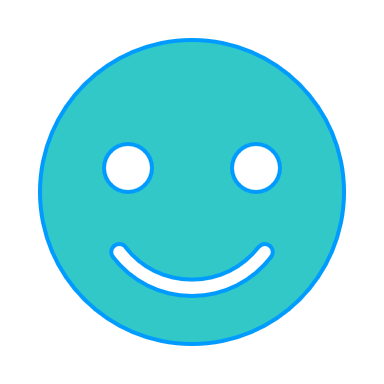 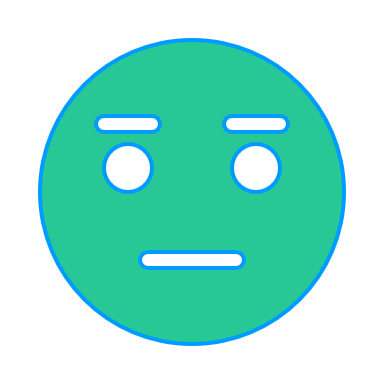 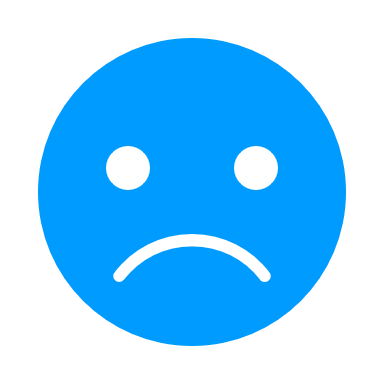 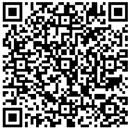 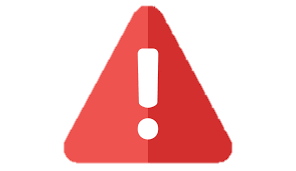 Partagez votre synthèse en complétant le formulaire en ligne
4
Atelier d’échange – JMS 28 avril 2023